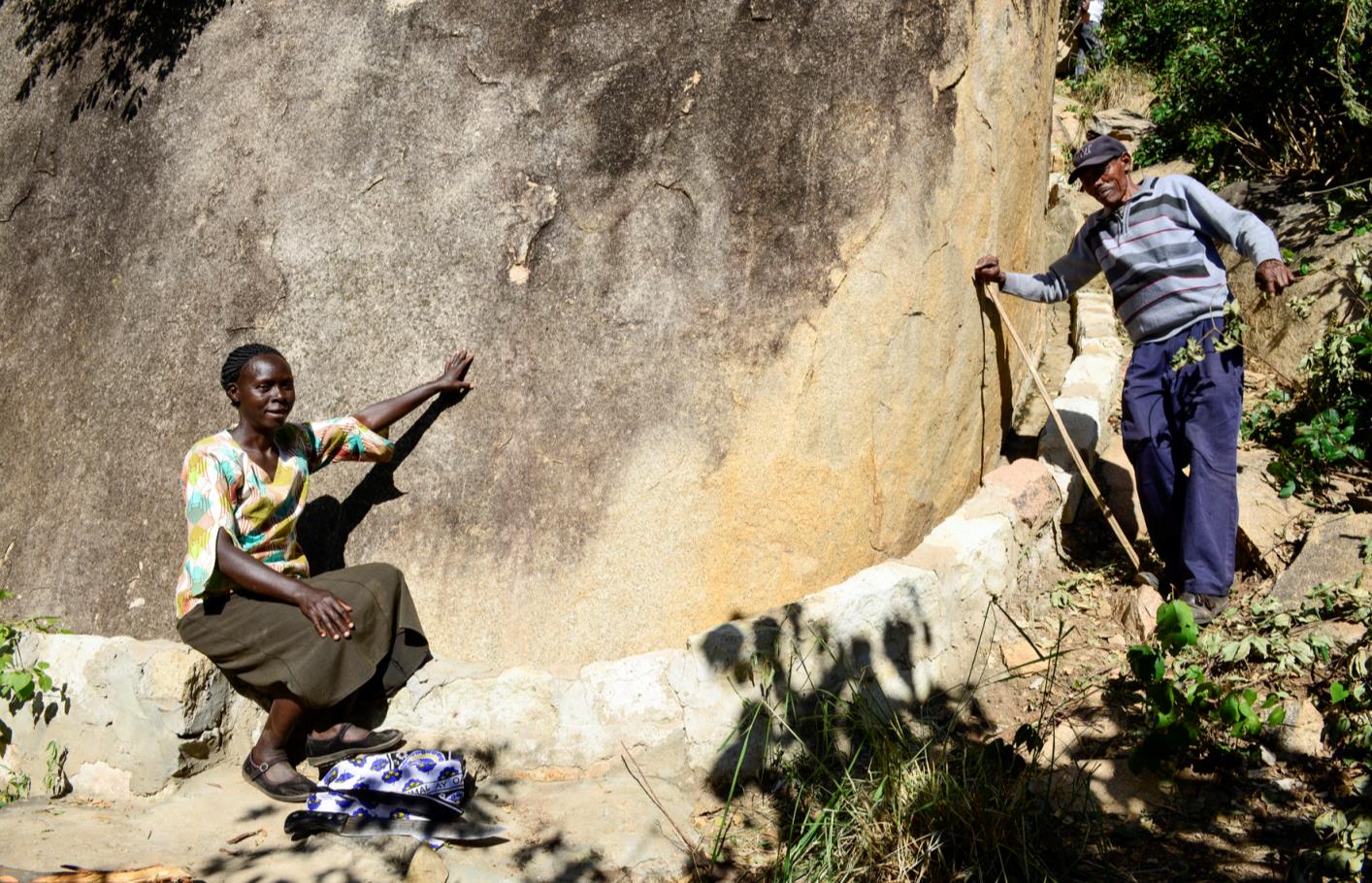 Kenia
Auf Fels gebaut
Kenia
Kenia	Deutschland

Fläche in km²	580.367	357.121
Bevölkerung in Millionen 	46,8	80,7
Bevölkerungsdichte in Einwohner/km²	81	226
Säuglingssterblichkeit in %	3,8	0,3
Lebenserwartung
Männer	62	78
Frauen	65	83
Analphabetenrate in % 
Männer	19	< 1
Frauen	25	< 1
Bruttoinlandsprodukt in Dollar/Kopf	3.400	48.200
 






Quelle: CIA World Factbook, www.statistikportal.de (2017)
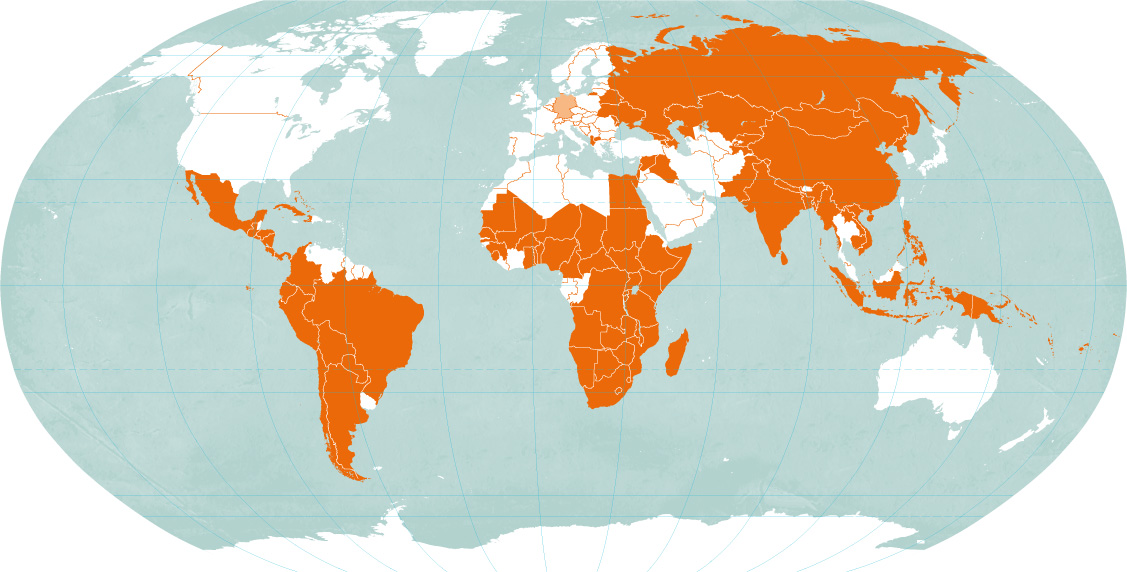 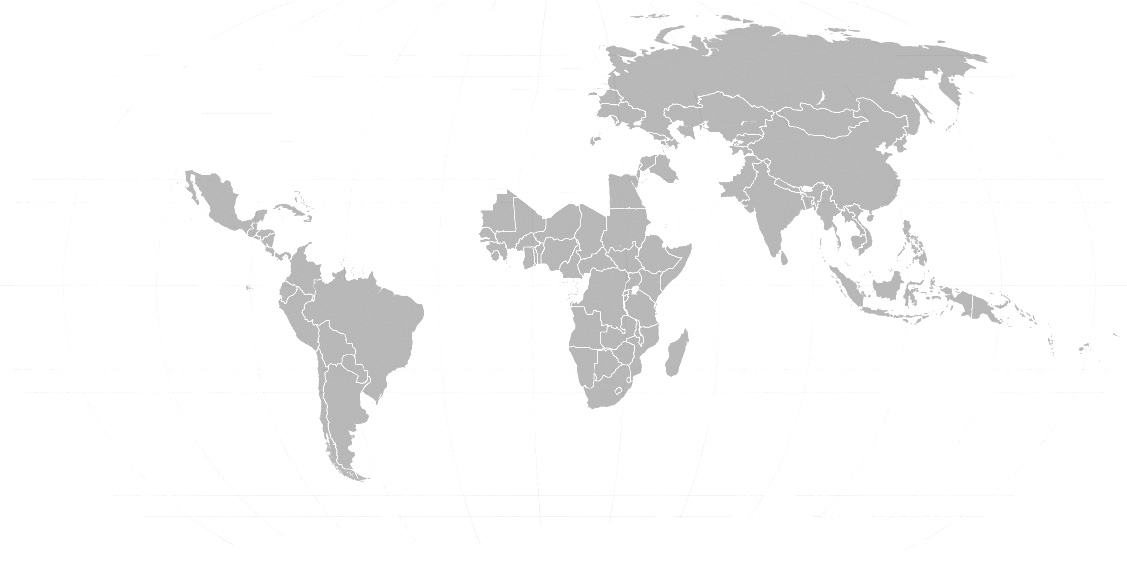 Kenia
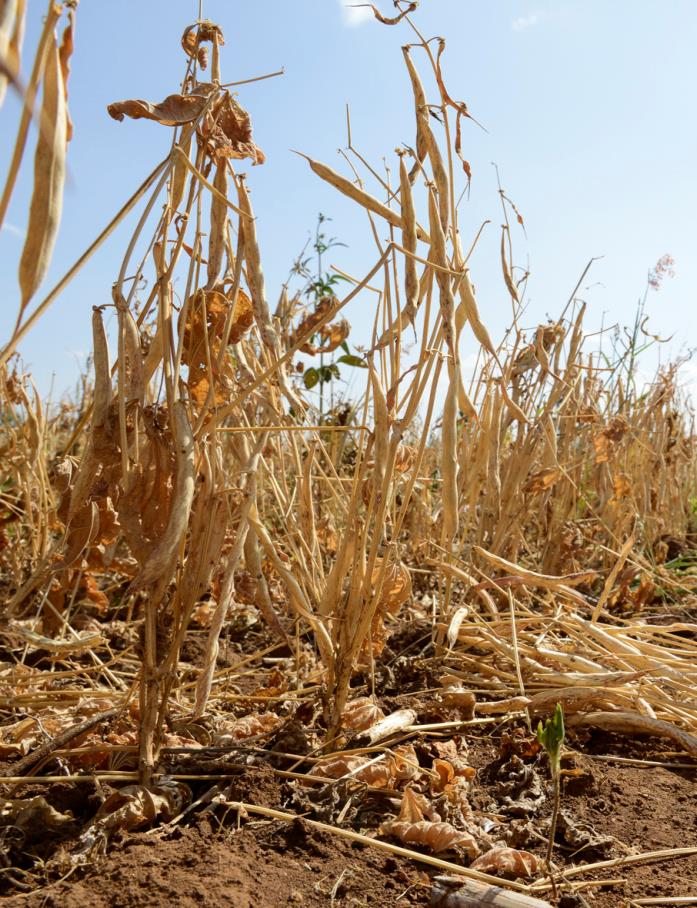 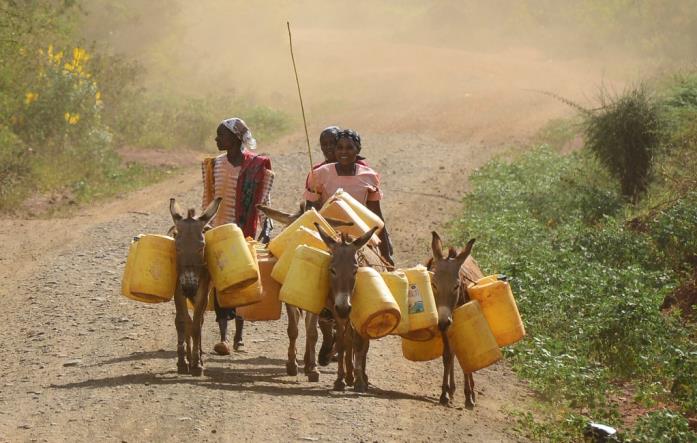 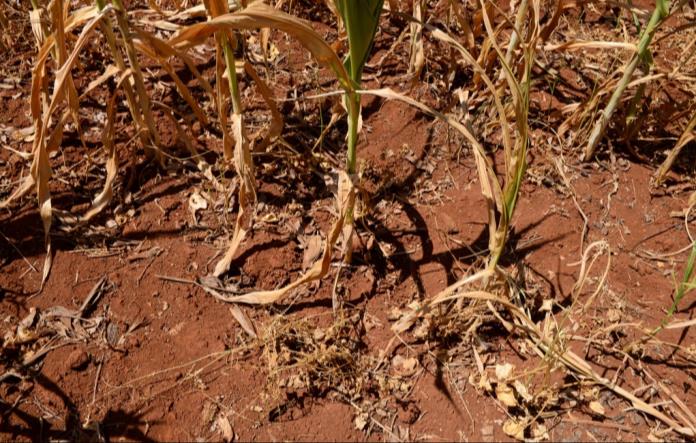 Viele Menschen in Kenia leiden unter dem großen Wassermangel. Oft müssen die Frauen sehr weite Wege bis zur nächsten Wasserstelle zurücklegen.
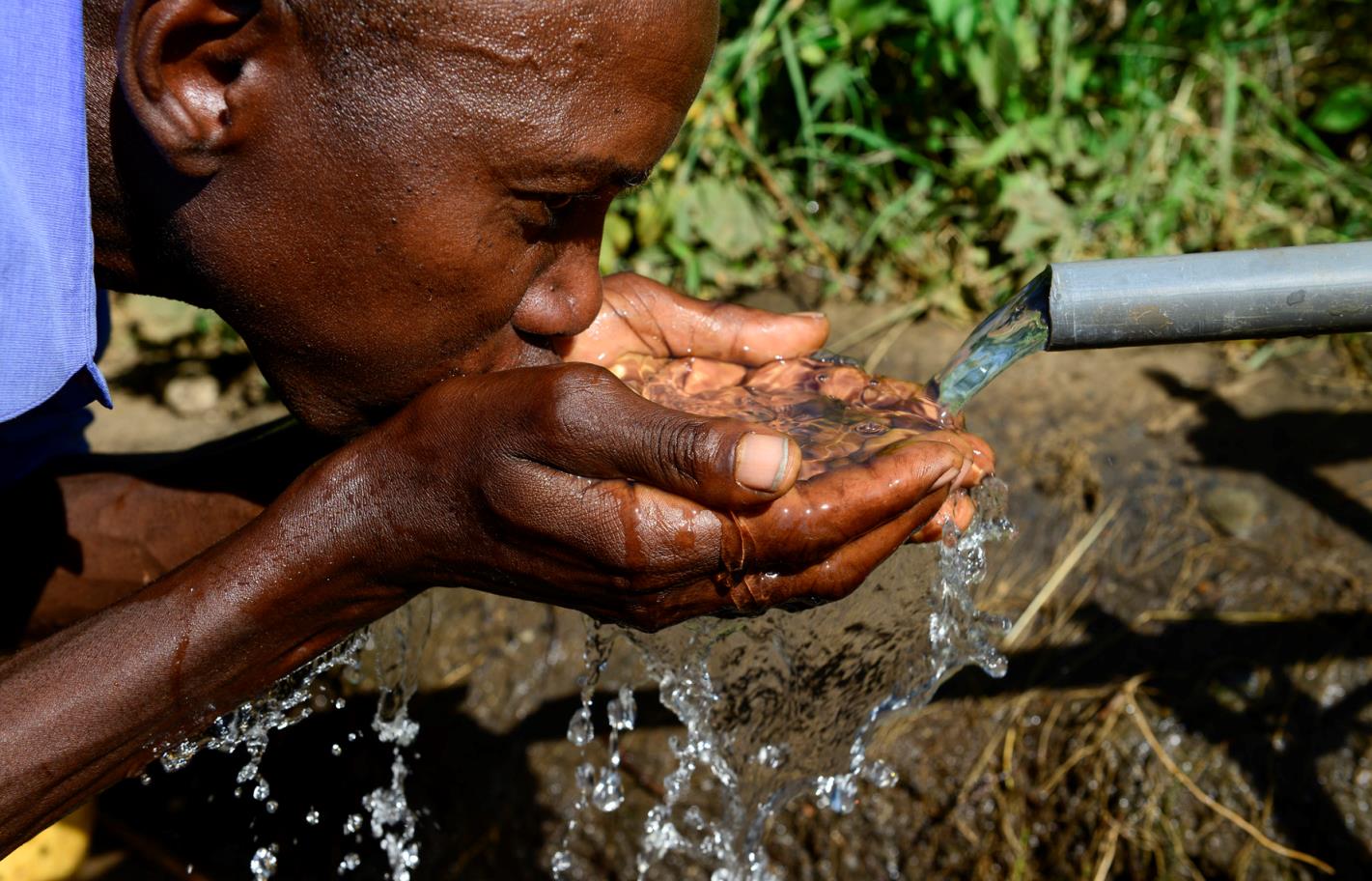 Nördlich und östlich des Mount Kenya verschafft der Entwicklungsdienst der Anglikanischen Kirche (ADS) den Menschen Zugang zu sauberem Trinkwasser.
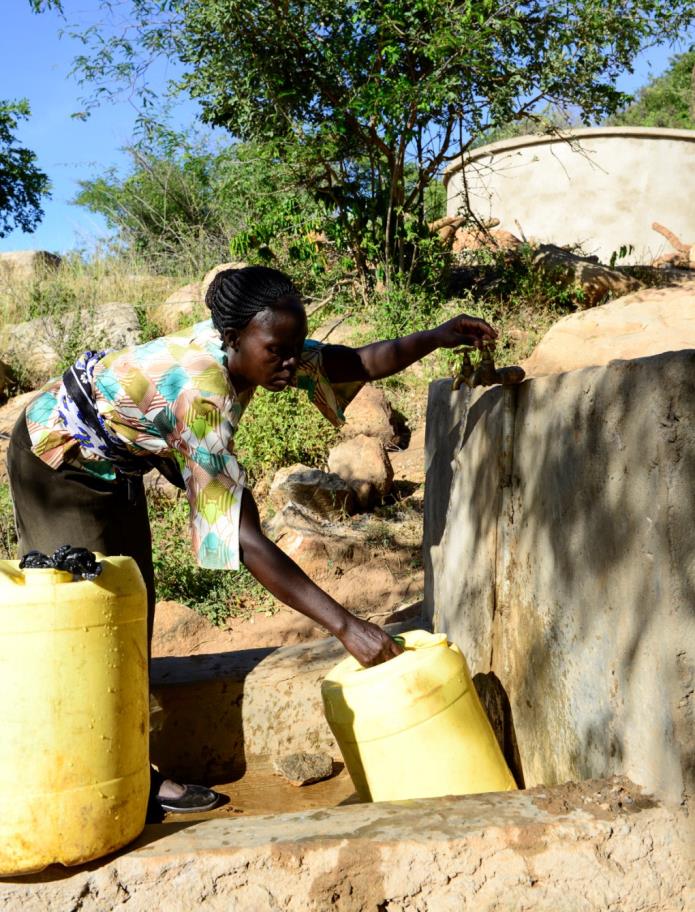 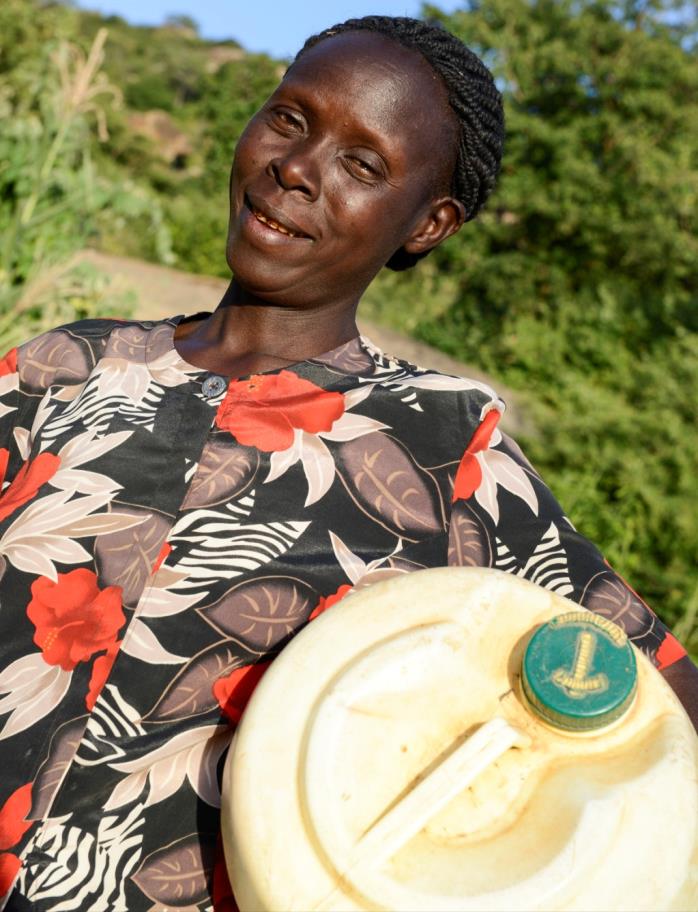 Seitdem ADS auch im Dorf Gichunguri eine zuverlässige Versorgung mit Trinkwasser aufgebaut hat, braucht sich Agnes Irima keine Sorgen mehr zu machen.
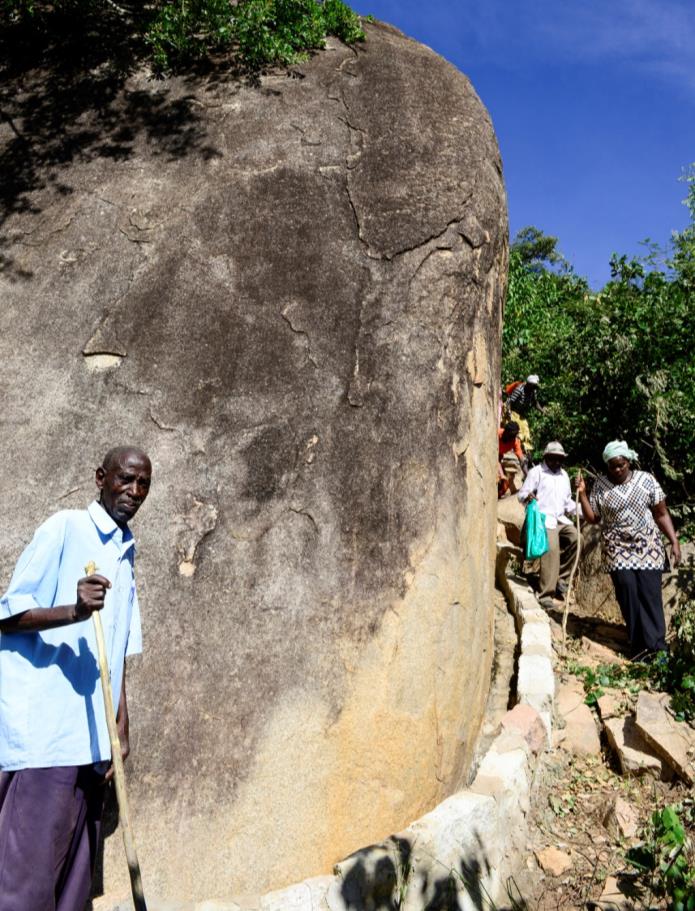 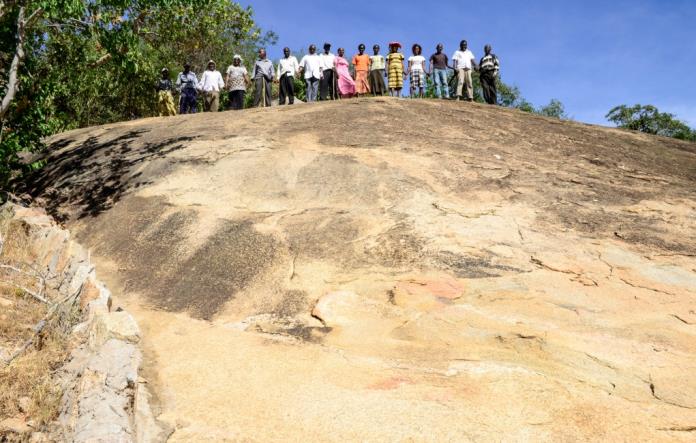 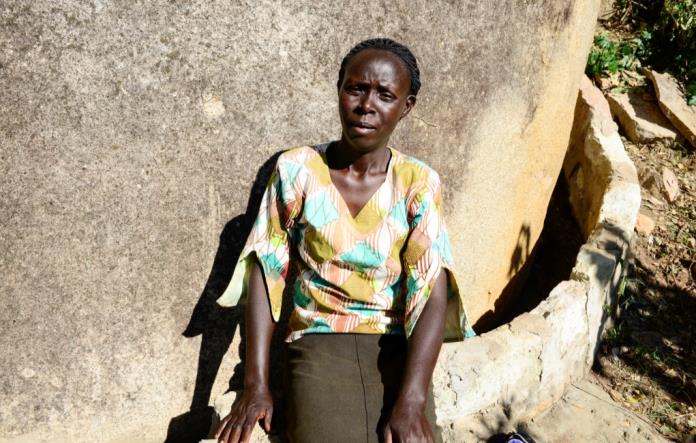 Der Grund hierfür ist ein riesiger Felsen. Seine über 2.000 m² große Oberfläche neigt sich leicht nach unten. Eine lokale Baufirma hat eine Rinne um ihn gemauert.
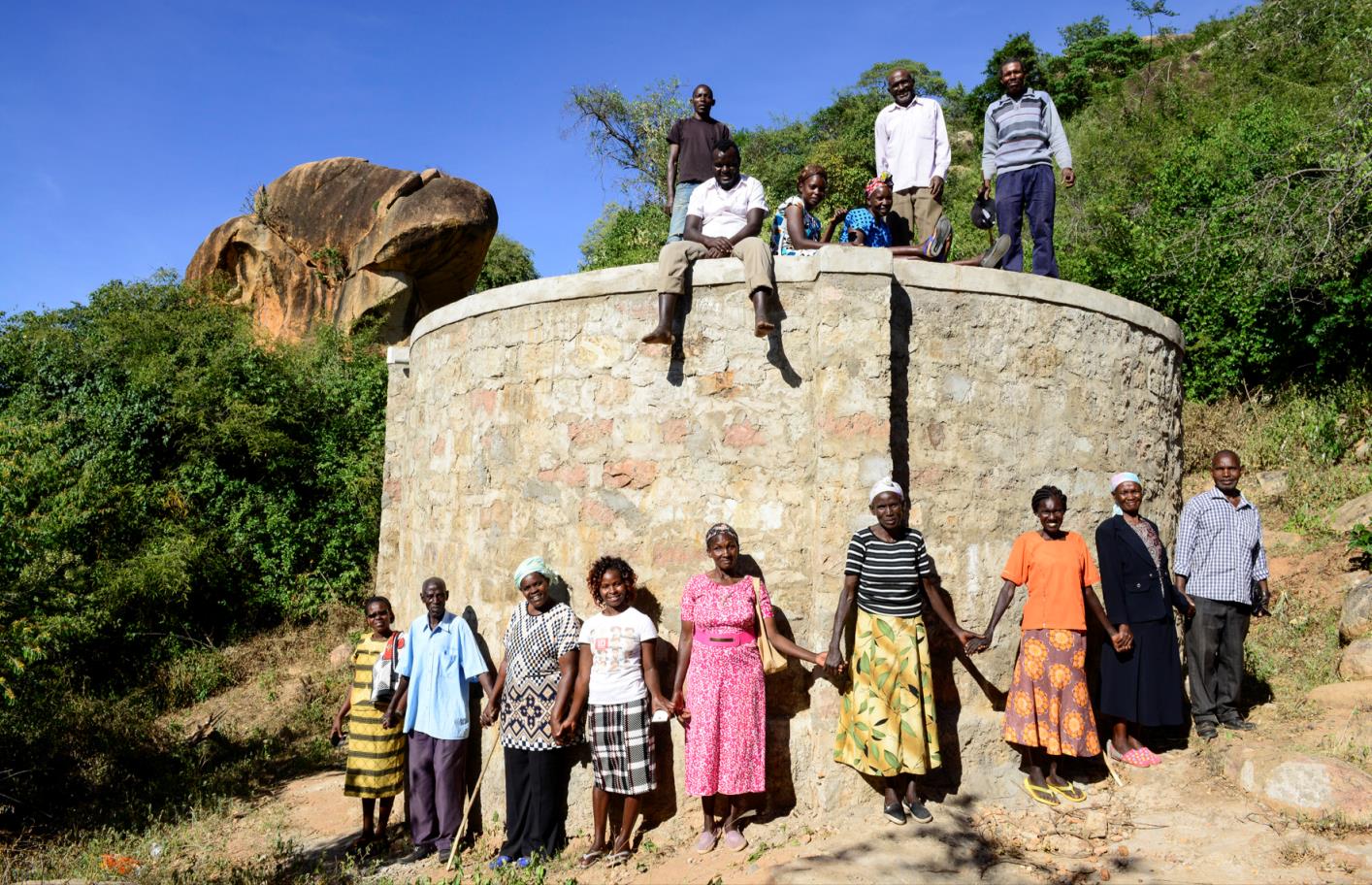 Die Rinne leitet das Regenwasser in einen Behälter aus Beton. Von da aus fließt es in einen großen Tank, der die Wasserstelle speist.
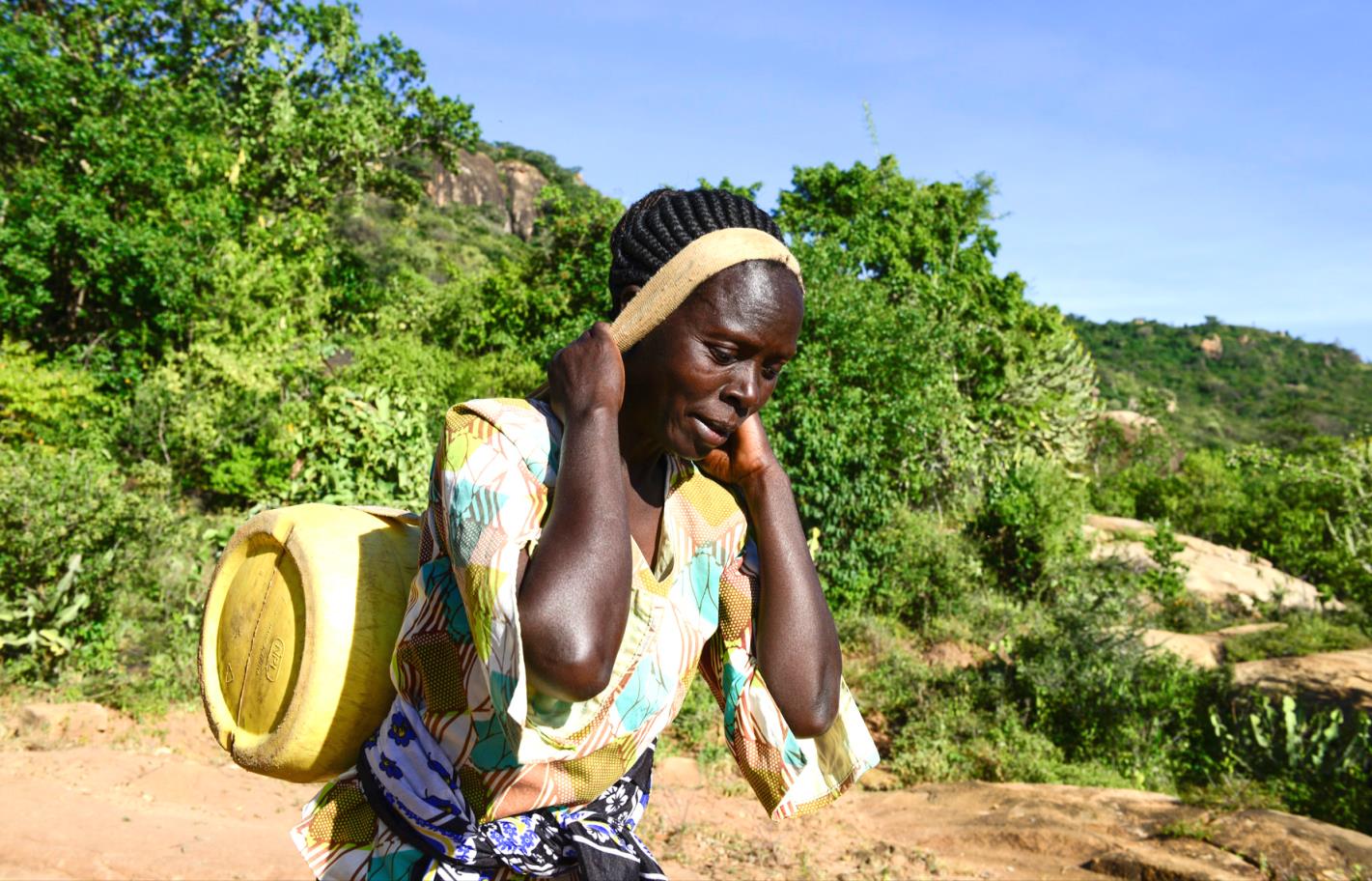 Agnes Irimas Kanister ist voll. Früher musste sie 7 km weit laufen, um die 30 Liter Wasser nach Hause zu schleppen. Heute sind es nur noch ein paar Hundert Meter.
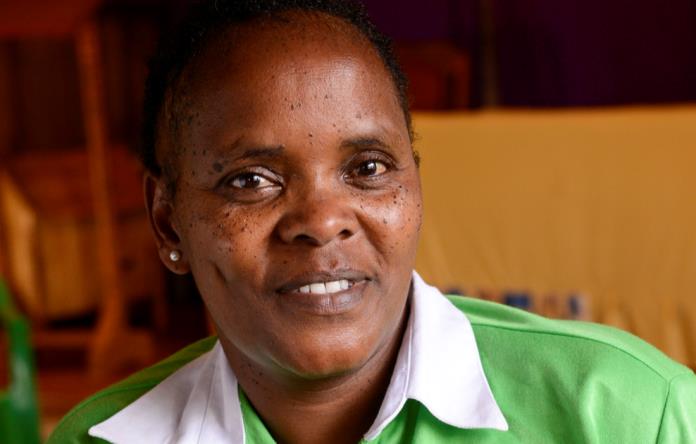 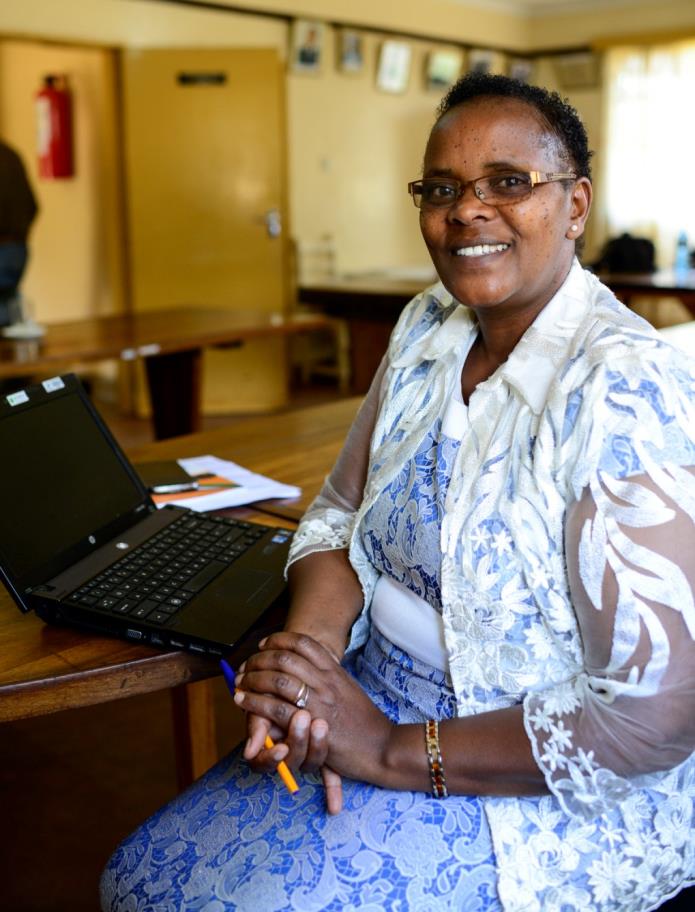 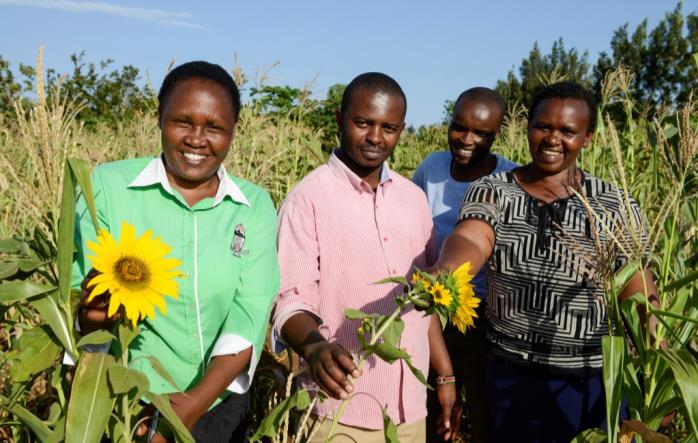 „Mangel verhindert Entwicklung“, erklärt Catherine Mwangi, Direktorin des ADS in der Region Mount Kenya East. „Wasser zu organisieren, kostet Energie und Geld.“
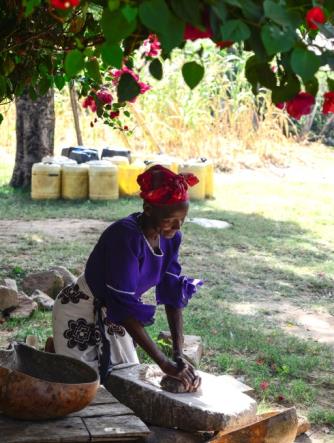 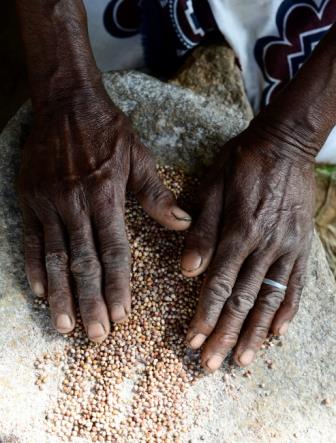 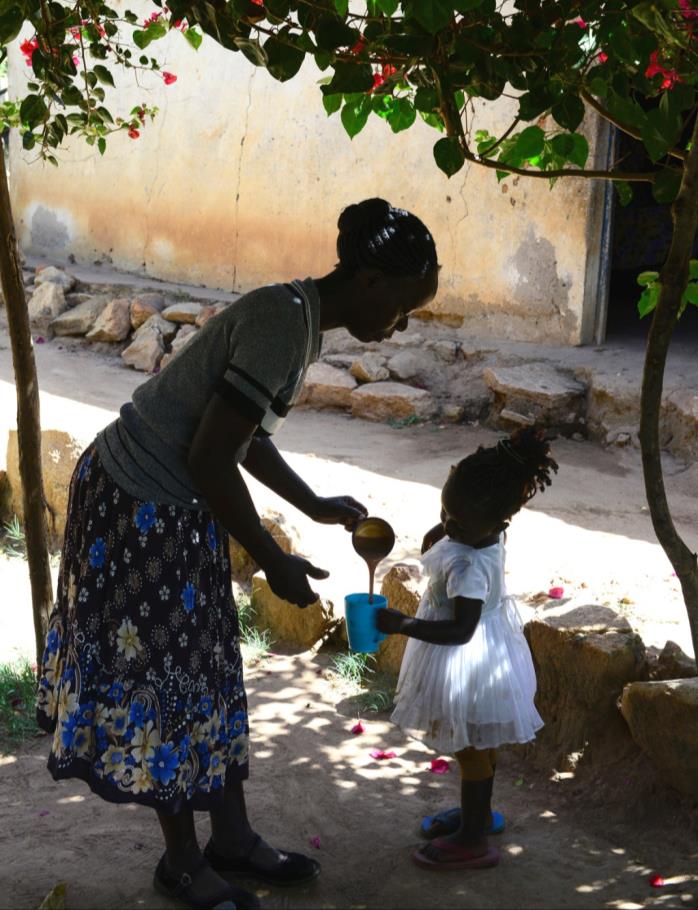 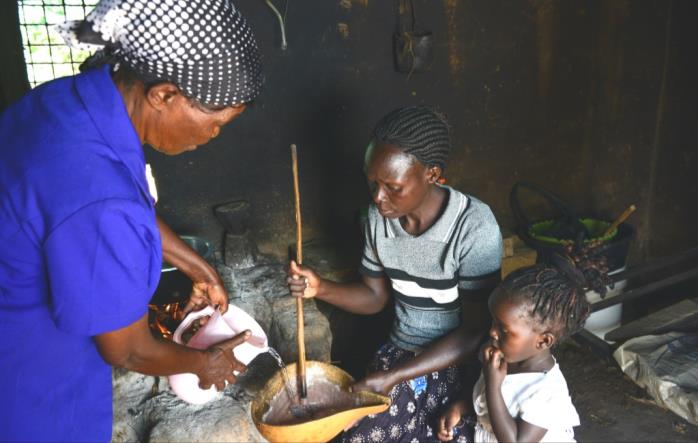 Auf dem Hof mahlt die Schwiegermutter Sorghum-Mehl. „Damit kochen wir unseren täglichen Energydrink“, scherzt Agnes Irima. „Früher fehlte uns dafür oft das Wasser.“
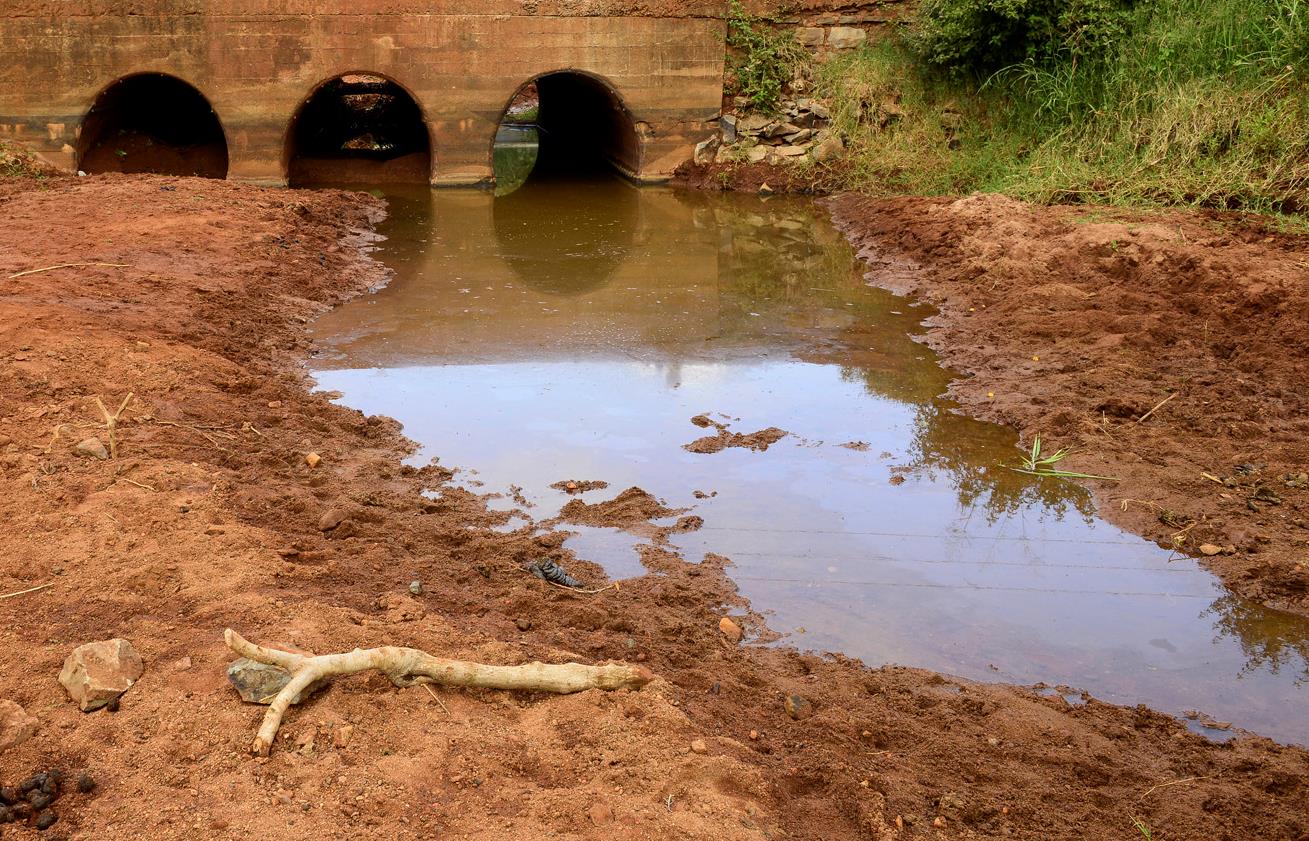 Außerhalb der Regenzeit sind viele Flüsse ausgetrocknet. Die Menschen graben dann Löcher in das Flussbett, in denen Wasser zusammenläuft.
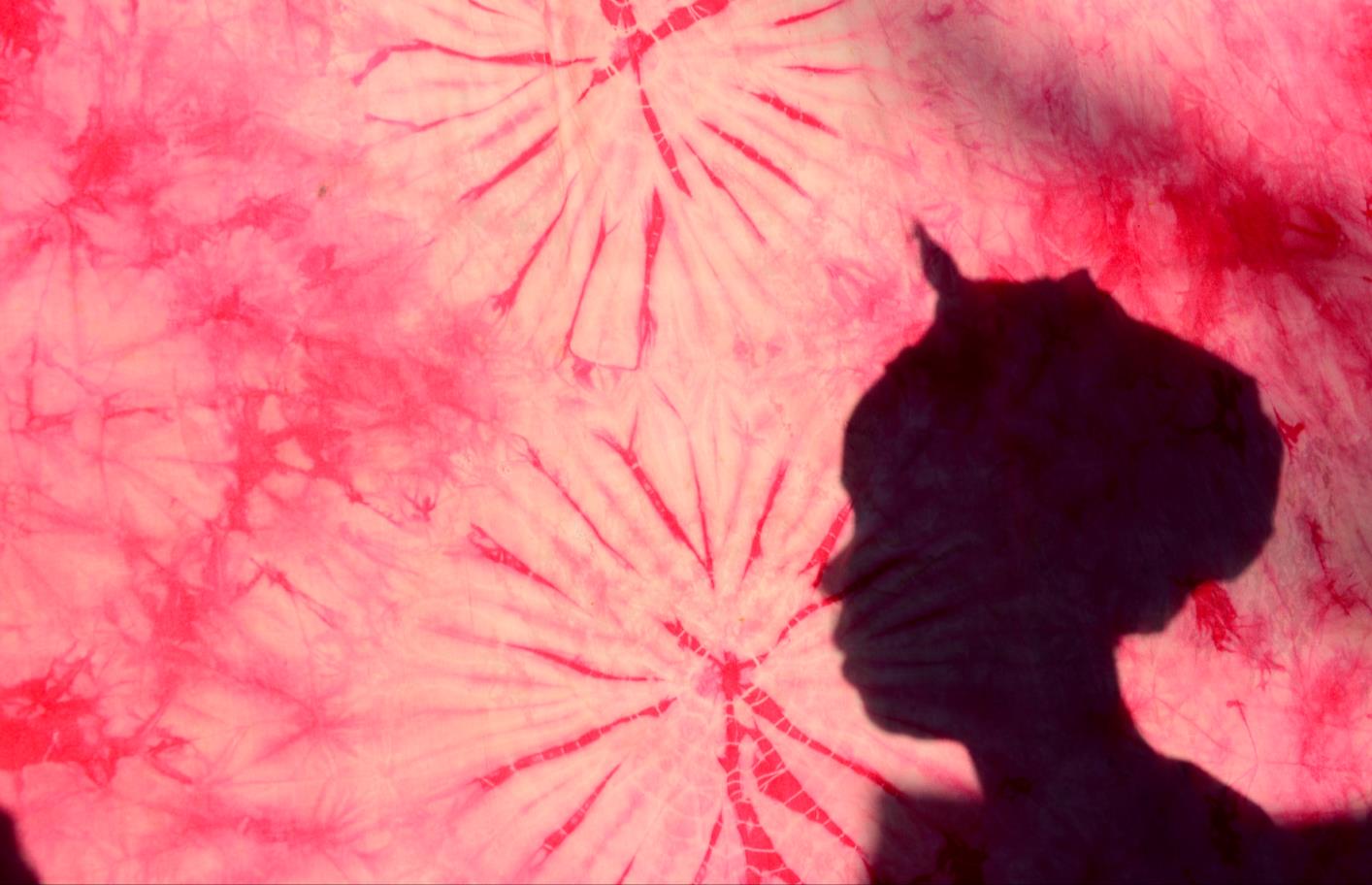 „Wir hatten Probleme mit Würmern, erkrankten an der Amöbenruhr, besonders die Kinder litten häufig an Durchfall“, erinnert sich Agnes Irima.
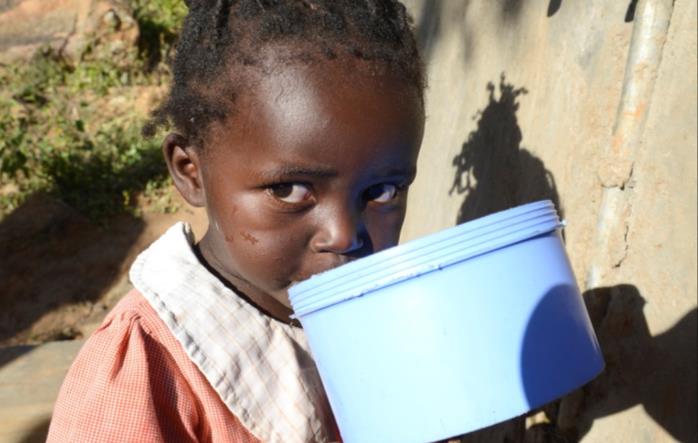 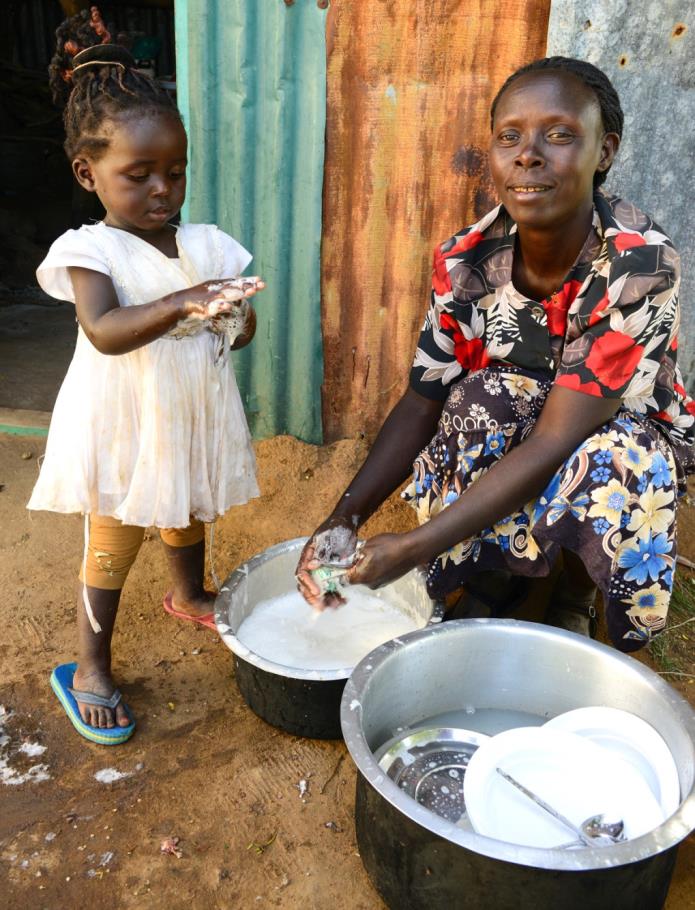 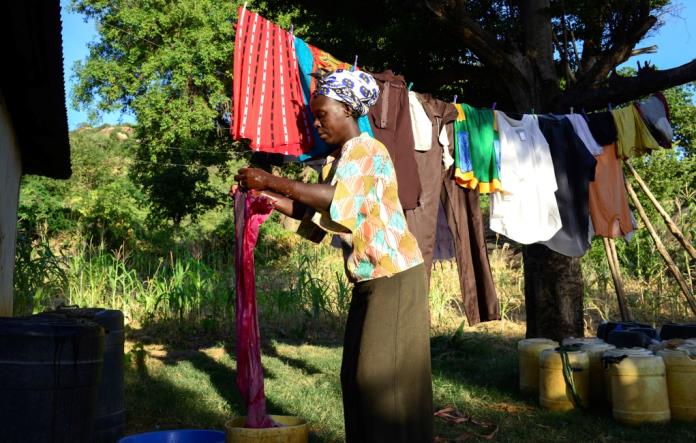 Heute ist immer genug Wasser da – zum Trinken, zum Waschen und für den Sorghumbrei. Auch Agnes Irimas Enkelin Peace Celille profitiert davon.
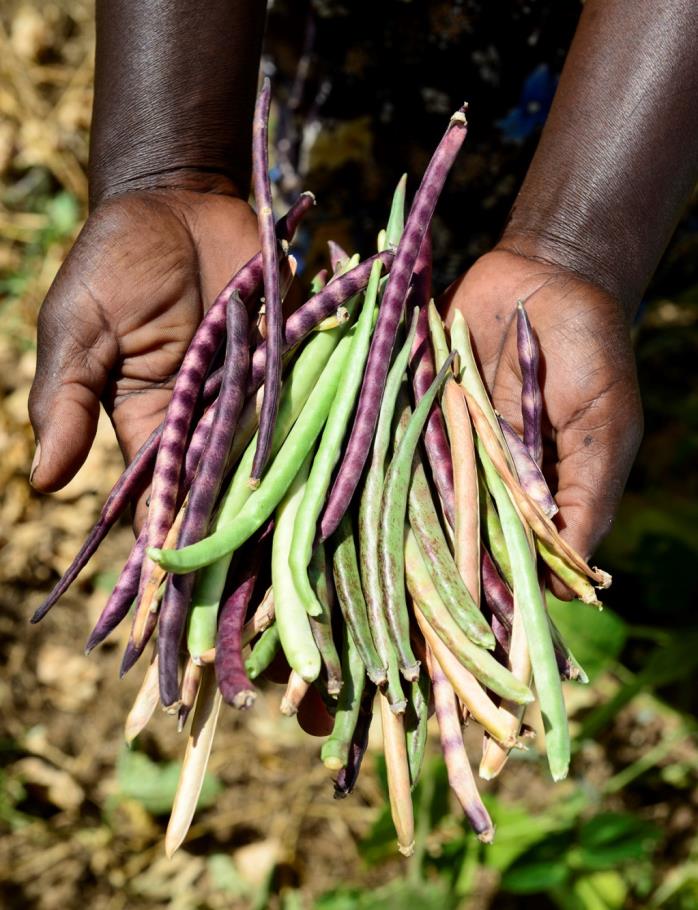 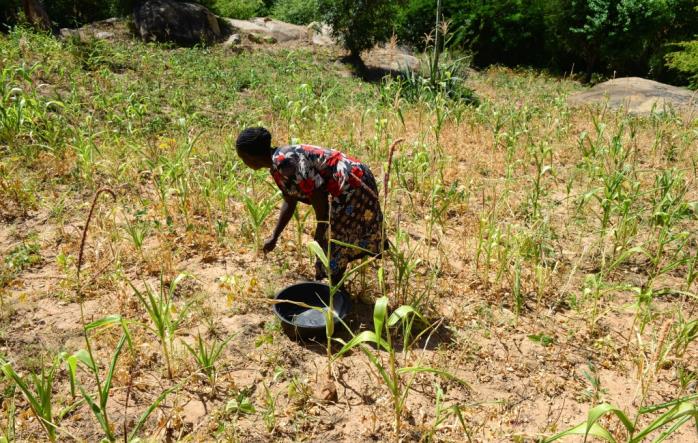 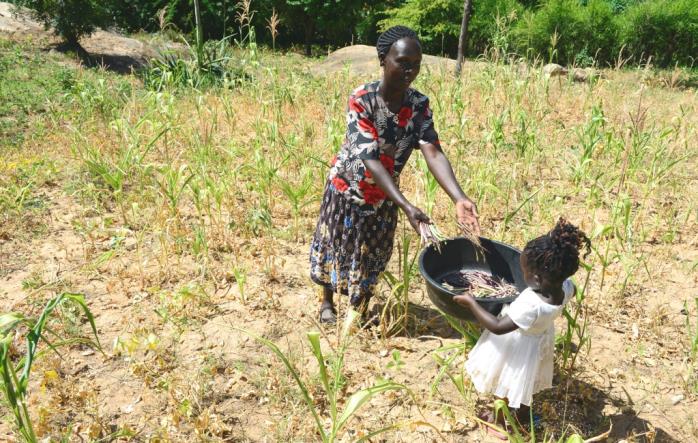 Doch vor allem hat Agnes jetzt die nötige Zeit gewonnen, um auf ihrem Stückchen Land Mais, Gemüse und Obst anzubauen. Besonders gut gedeihen die Erbsen.
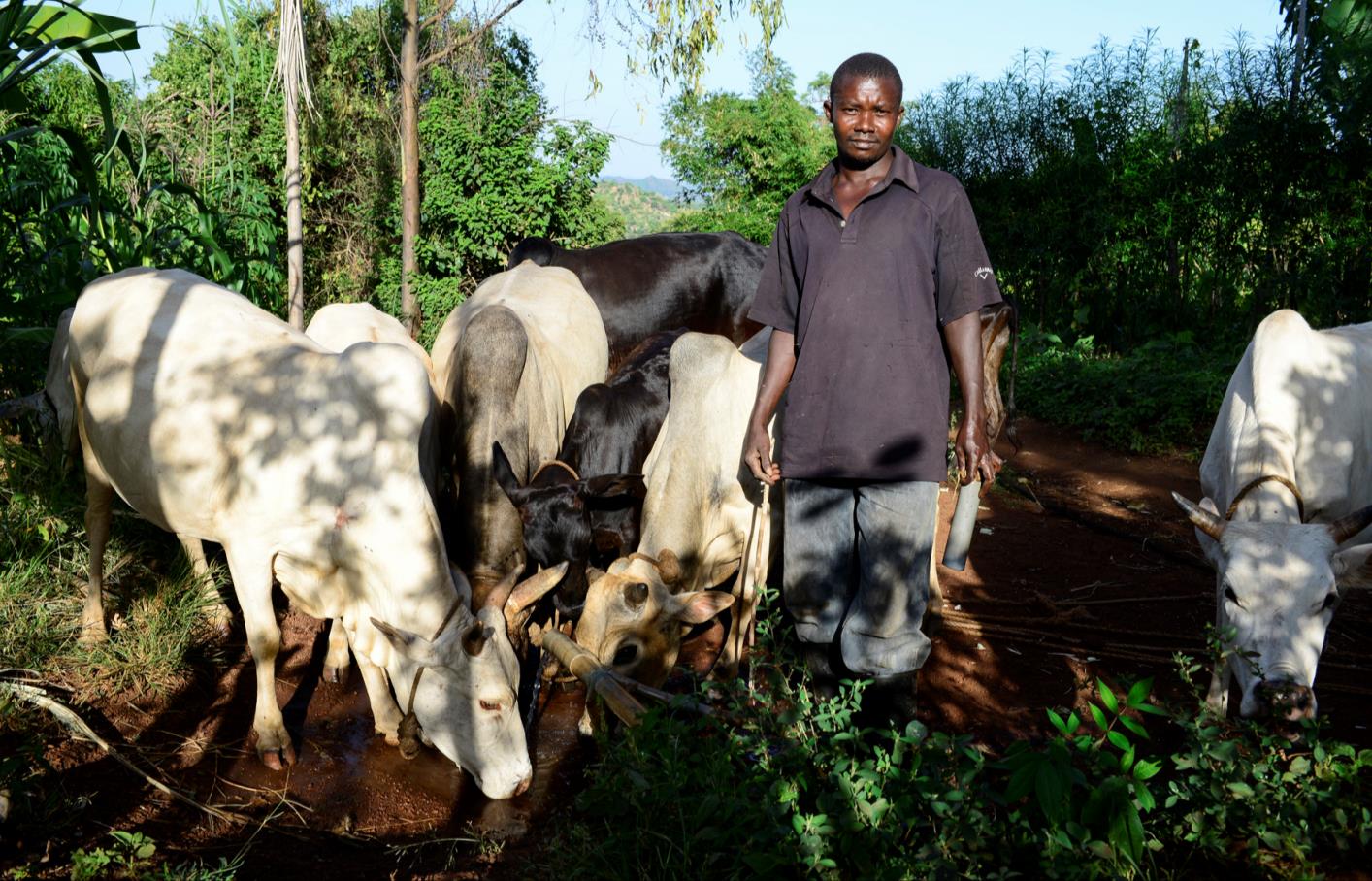 Auch Samson Murithis Familie hat jetzt Zugang zum Bewässerungssystem. Nun kann er sogar Vieh halten. Jeden Morgen und Abend treibt er seine Kühe zur Wasserstelle.
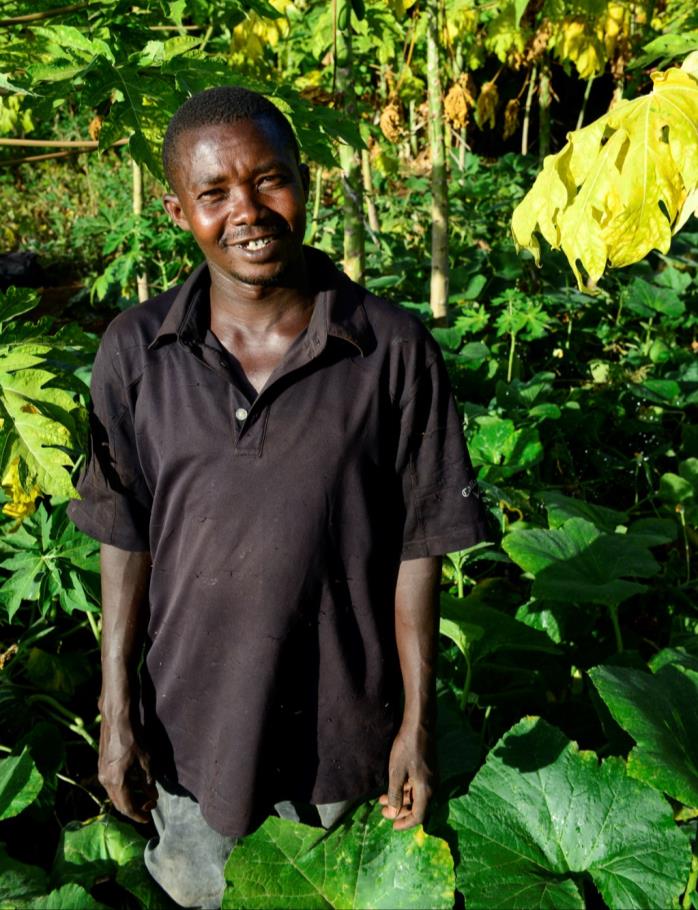 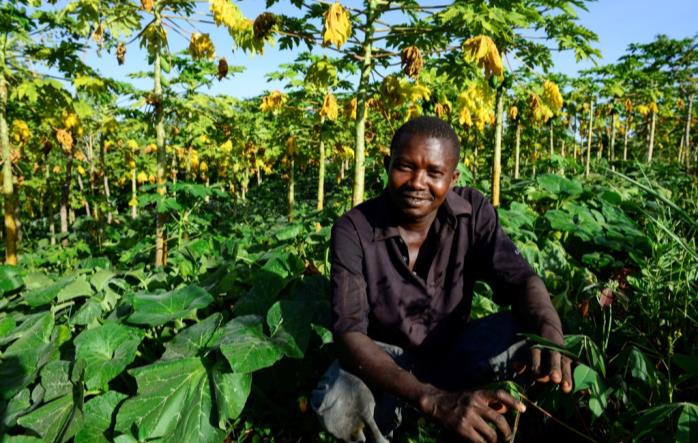 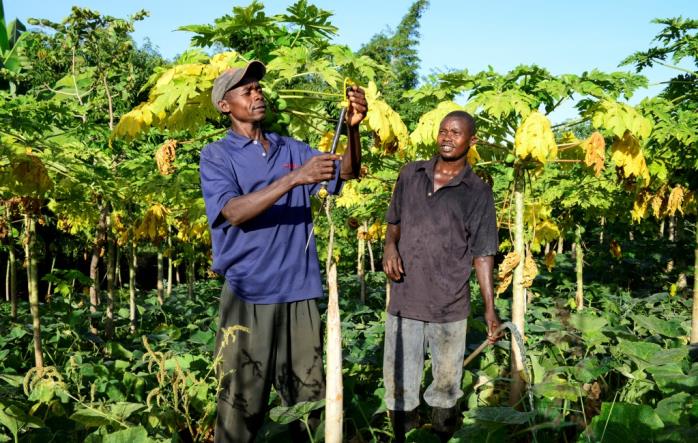 Aber nicht nur die Kühe gedeihen prächtig. Auf seinem Feld wachsen Mais, Bohnen, Kürbis, Erbsen sowie dreißig Bananenstauden und fünfzig Papayabäume.
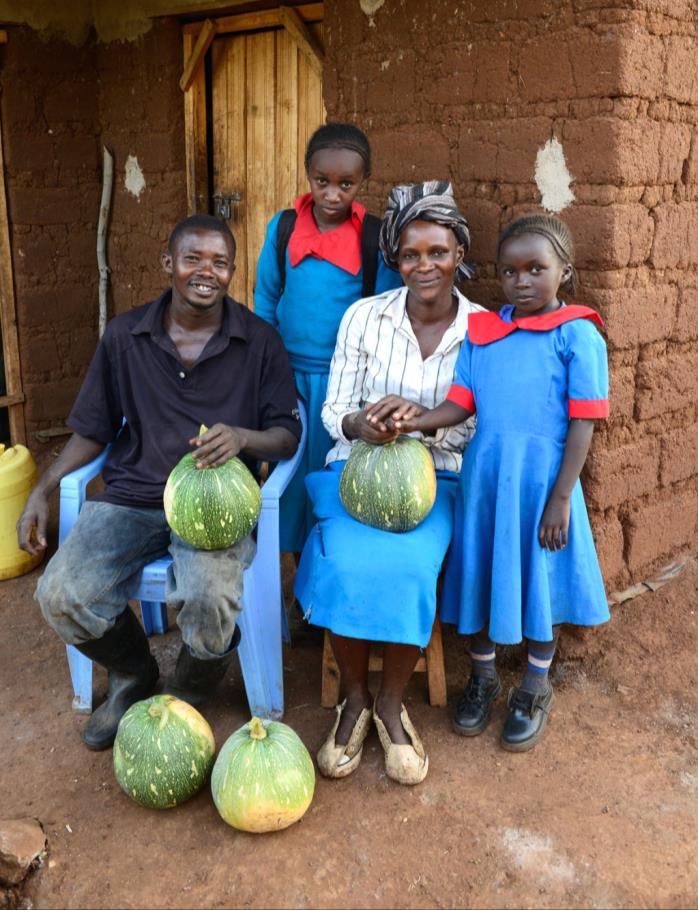 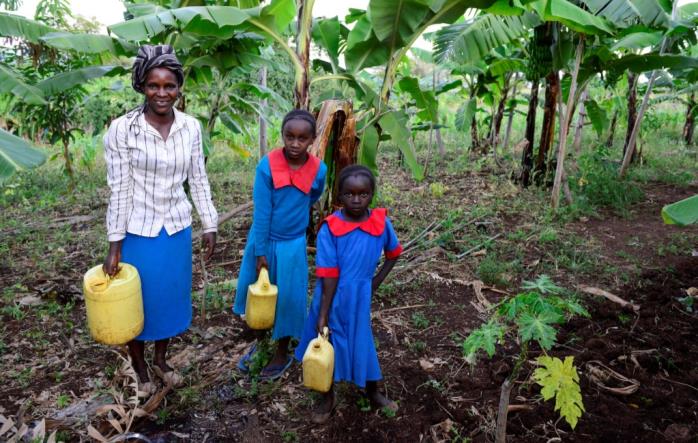 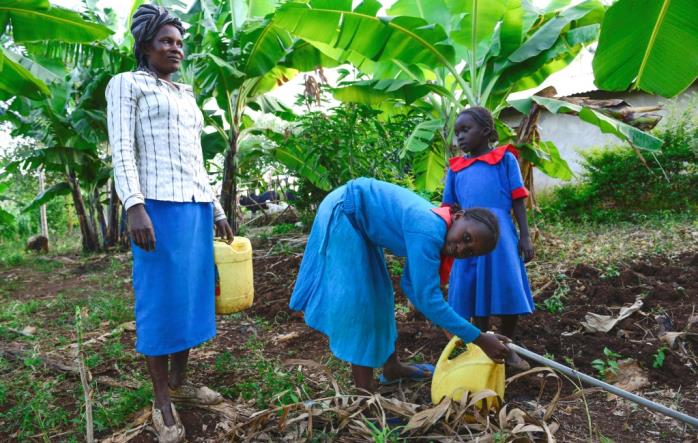 Früher konnten sie nur Mais und Bohnen anbauen. Heute isst die ganze Familie neben Mais und Getreide viel Obst und Gemüse – und einmal pro Woche auch Fleisch.
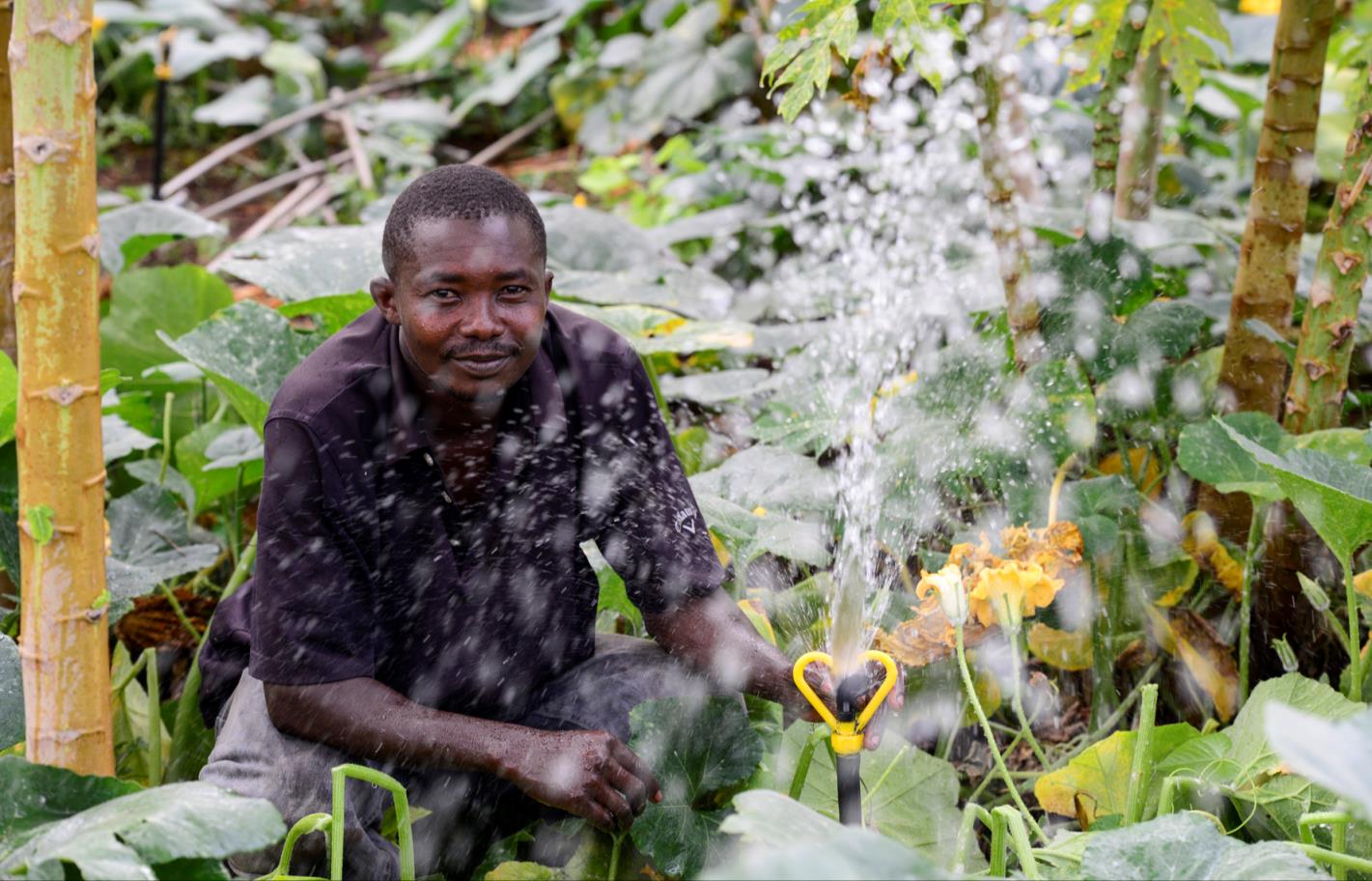 „All das verdanken wir dem Bewässerungssystem“, erklärt der Kleinbauer. Beim Bau haben alle Dorfbewohner mit angepackt und tun es weiterhin.
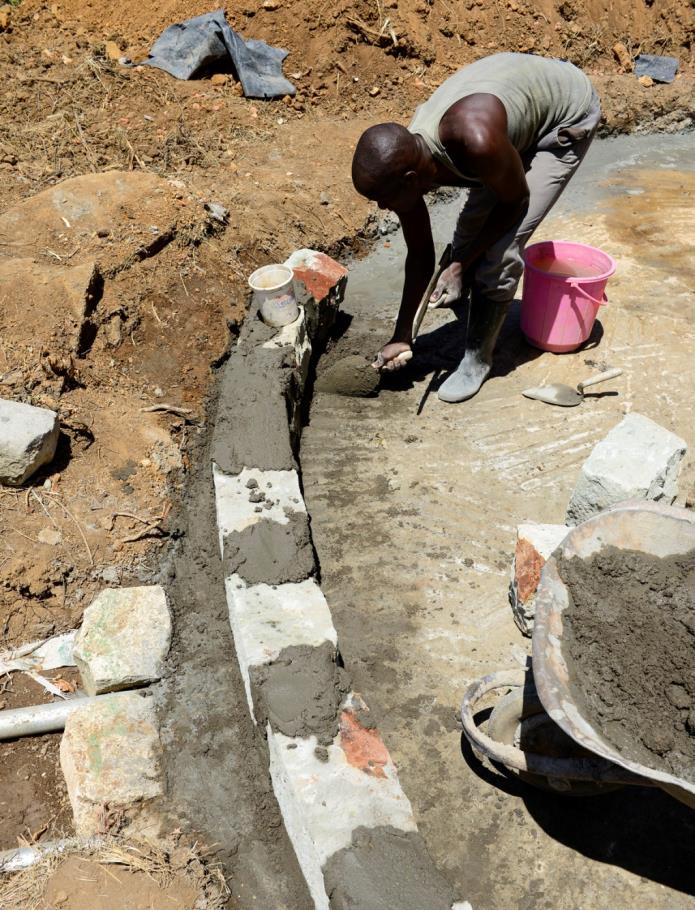 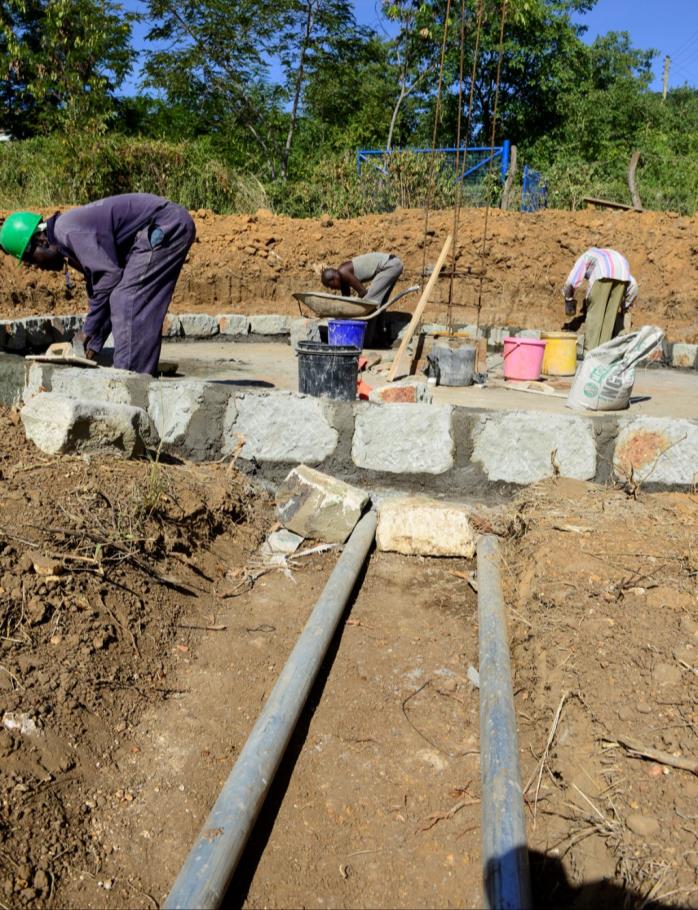 Um auch für die Zukunft gewappnet zu sein, bauen die Bewohner gerade zwei weitere Tanks. Mit ihnen soll dann auch die Schule versorgt werden.
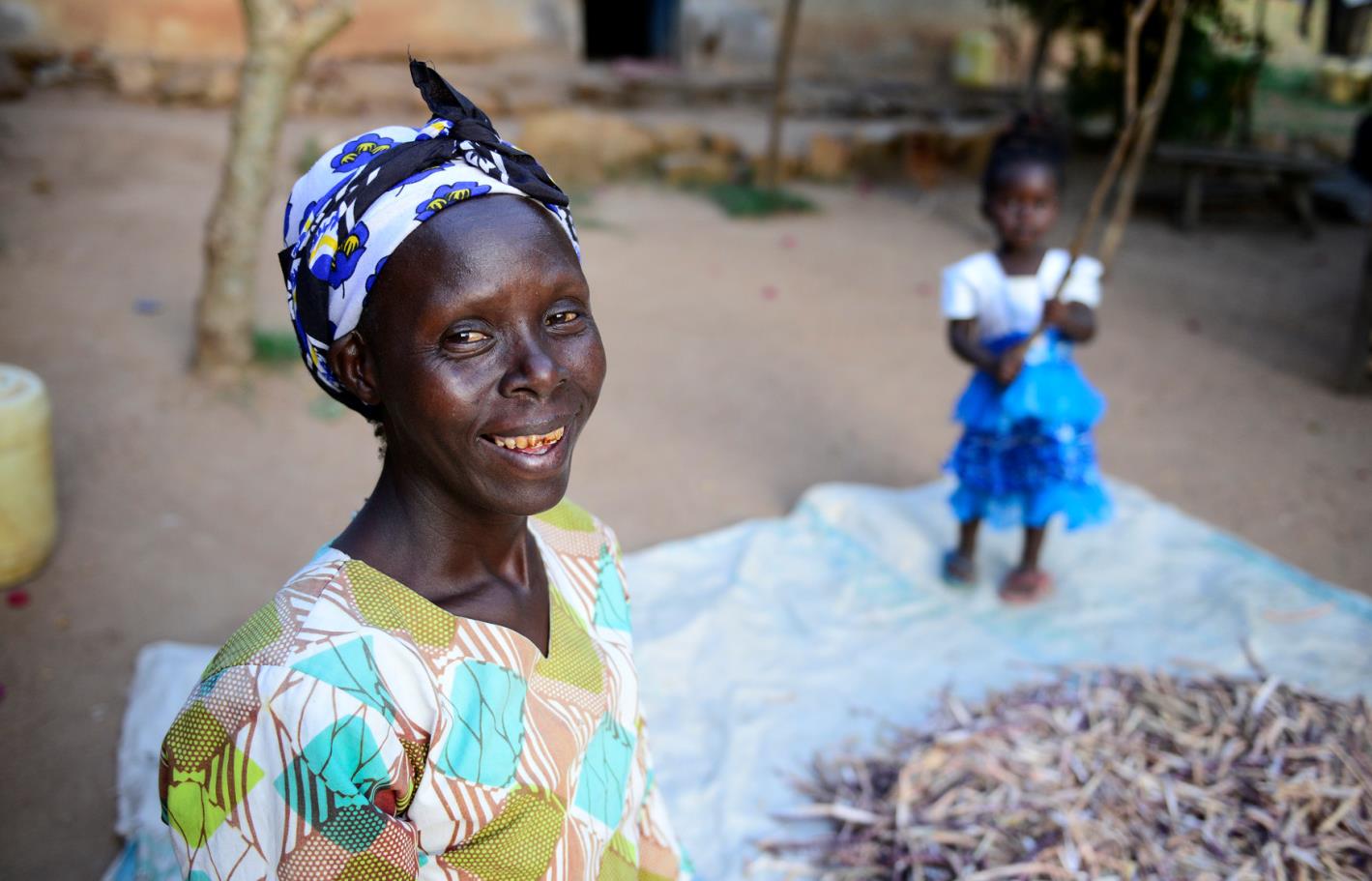 Nach der Ernte drischt Agnes Irima mit ihrer Enkelin noch Sorghum. Sie lächelt. „Ich bin sehr glücklich, dass Peace Celille es besser hat als ich in ihrem Alter.“
Sie sahen eine Präsentation zum Projekt des Projektpartners 
Anglican Development Service – Mount Kenya East (ADS-MKE).
Auf Fels gebaut
Projektemagazin 2017/18

Herausgeber
Brot für die Welt – Evangelischer Entwicklungsdienst
Caroline-Michaelis-Str. 1
10115 Berlin
Telefon 030 65211 1189
kontakt@brot-fuer-die-welt.de 
www.brot-fuer-die-welt.de/projekte/kenia-wasser


Redaktion Thomas Knödl, Thorsten Lichtblau 
Text Klaus Sieg
Fotos Jörg Böthling
Gestaltung Thomas Knödl 					     

Berlin, Juni 2017
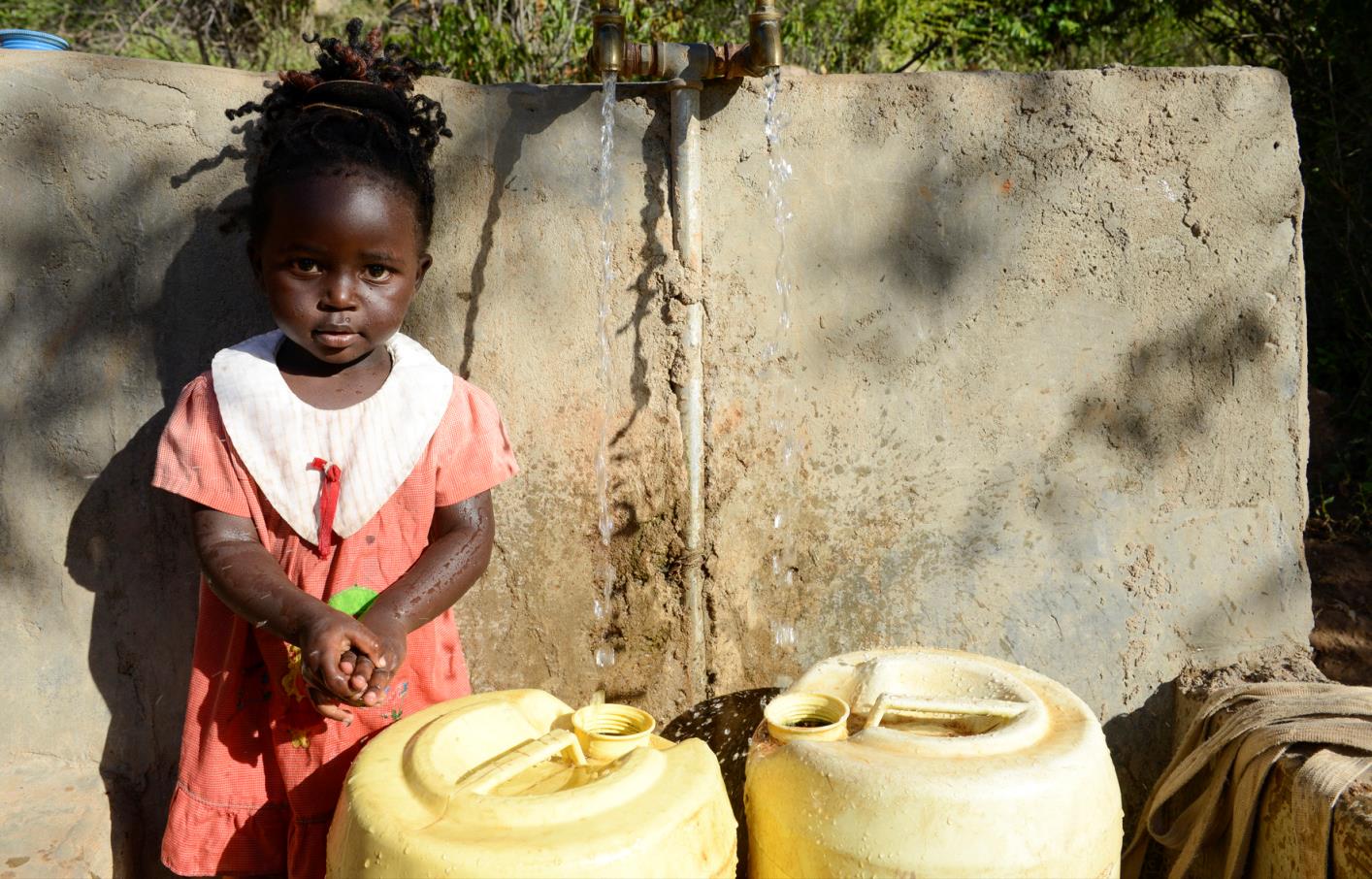 Spendenkonto
Bank für Kirche und Diakonie
IBAN: DE10 1006 1006 0500 5005 00
BIC: GENODED1KDB